Platforms in user organizations&platform-oriented infrastructures
Platforms in user organizations
Case
Large bank
Pressure due to consumerization of IT
Tension: securing - resourcing
Restructuring applications into platform
+apps
+ «glue»
Change: functional ->platform-based governance
IT governance
From platforms to infrastructures
Infrastructures: multiplicity of connected platforms/platform ecosystems
Platform: business model
Infrastructure: shared resources for a community or society
Platforms as infrastructures?
Infrastructures as platforms?
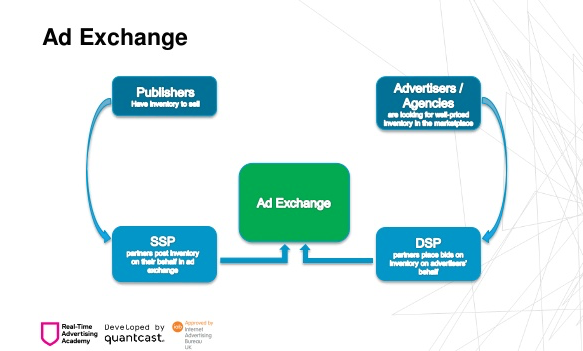 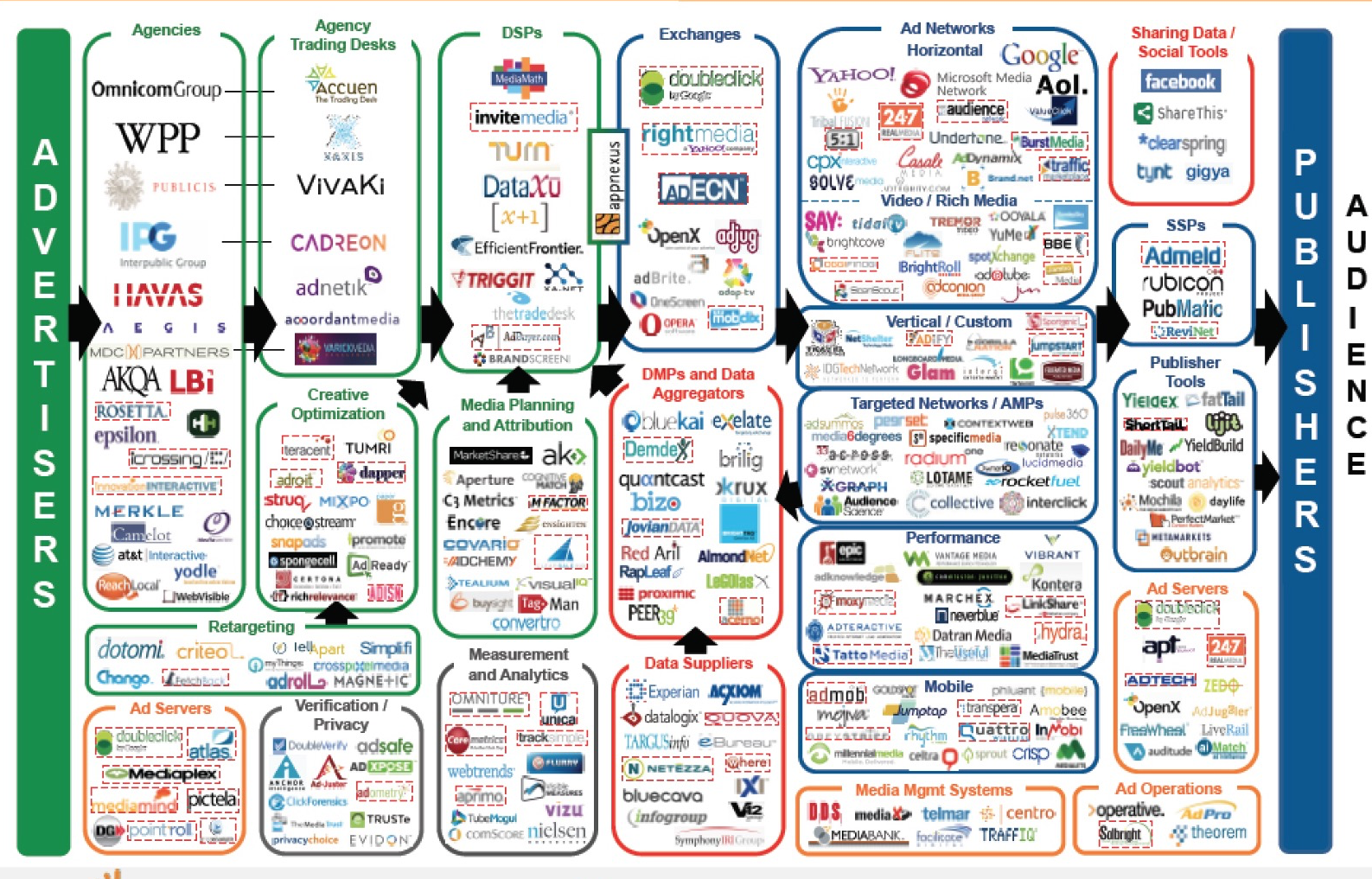 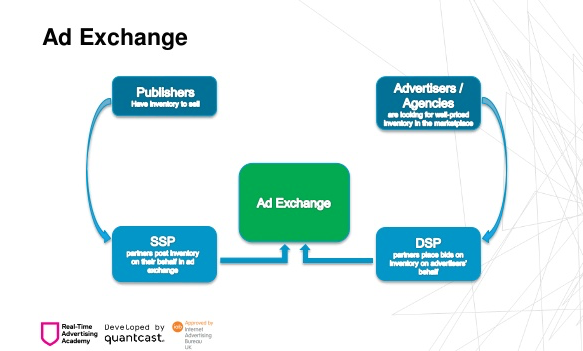 Case
“Digital Renewal” – IT programme (2012) of the South East Health Authority in Norway
75-80.000 employees
11 hospital trusts (40-50 hospitals)
5.700 applications
Fragmentation
Costs
MTUs (25.000 at OUS) & IoT, mobile apps,..
Evolution of IIs in Helse Sør-Øst
Started in the 70-ies, stand-alone applications
Growth in no of applications
Communication technology, integration
Standardization:
1990: Messages
2003: regional application standards, national architecture
2012: “consolidation of applications”
Digital Renewal
Consolidation – one regional solution/installation
EPR: DIPS at OUS, consolidation
Lab: new solution, pilot - rollout
Radiology: new solution, pilot - rollout
Collaboration
Management support
Infrastructure: Outsourcing
2 BNOK/year
Outcomes: EPR
DIPS at OUS.
Running Oct. 2014
80 M Euros
Integration with 55 applications
Phase 2: 60 additional applications
Standardizing databases ++
Planning consolidation: 130 – 200 M Euros
700-1000 integrations
Converting to new version: 90 M Euros
??
Integration - history
Ad-hoc
Standardize messages – plug and play: failed!!
Hospital ESBs (BizTalk)
Regional control of ESBs
Integration Factory
Integration Platform: BizTalk  & Internet Integration Server
Outcomes
Reorganization: RKL (RCS), CMS, CTS, ..
DIPS consolidation: 1.2 – 1.8 BMNOK
Stepwise, limited strategy
LAB and Rad: troubled
Infrastructure: stopped
Østfold: Outside DR, successful
Others: Imatis (whiteboards), MediCLoud, ..
Evolution of the Integration Platform
Lessons learned
Failure of “Application Theory”
Positive: Emerging  (generative) platform-oriented infrastructure
Platforms
Applications (silos) as Platform ecosystem
Multi-platform infrastructure
App1
App n
institutional boundary resource level x
Vendor boundary
Resource 1
Institutional
boundary resource
level x+1
Vendor
Platform
n
Vendor
Platform
2
Core vendor
platform 1
Vendor boundary
Resource 1
Vendor
platform n
Core vendor
platform  1
App
Hospital boundary resource
Vendor boundary
Resource
Regional
Boundary
resource
Core vendor
platform
Vendor boundary
Resource
National
Boundary
resource
Core vendor
platform
Vendor boundary
Resource
Core vendor
platform